La Corrida de Toros
A look at both sides of a deeply-rooted tradition in Spanish and Hispanic culture
Many ancient civilizations honored bulls. Crete (Greek island) is very well-known.
The toro bravo, an ancient species of bull, has been conserved only in Spain.
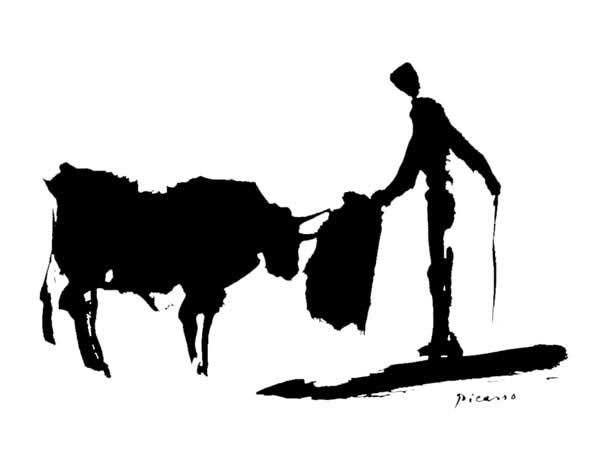 Bulls played an important role in Iberian tribes in pre-historic times.
La Historia
The Bible also talks about sacrificing bulls in honor of divine justice.
**Remember, Spain is very Catholic.
During the Middle Ages, fighting bulls on horseback was a common form of entertainment for the aristocracy.
Novillos: Male bulls less than 3 years old. Used to train Novilleros (young bullfighters)
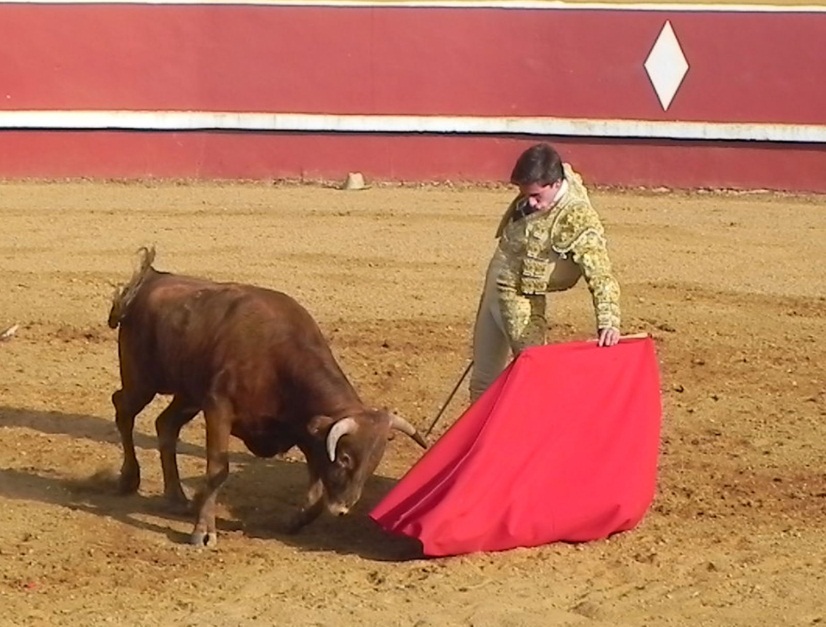 Vocabulario:Animales
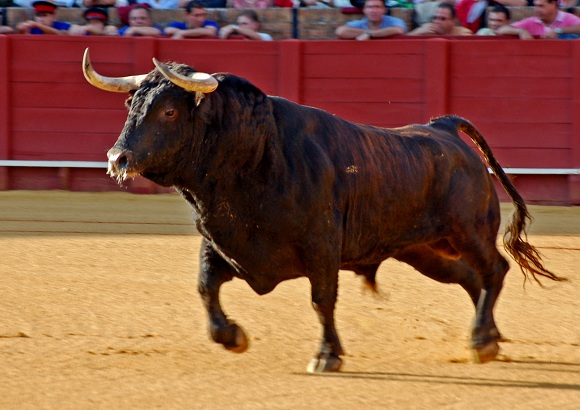 Toro Bravo: Brave bulls selected to fight based on their intensity and aggressiveness.
Matadores: “Killer” This is the professional bull fighter who fights the bull.
Banderilleros: “Flagmen” who place the banderillas. They are part of the 1st and 2nd tercio.
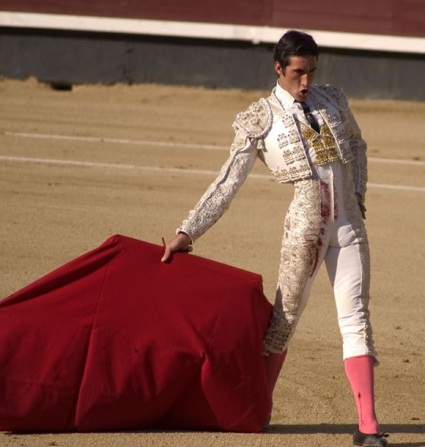 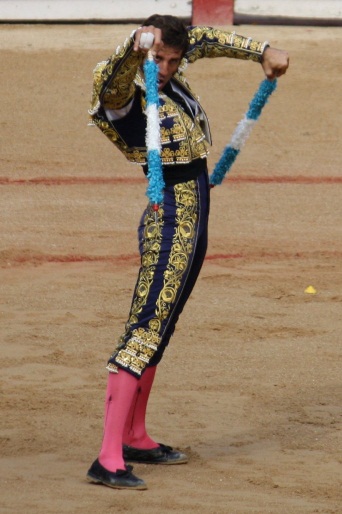 Vocabulario:Bullfighters
Novillero: Junior bull fighter.
Torero: General term for a bullfighter. Includes: Banderilleros, picadores, and matadores.
Picadores: “Lancers” mounted on horseback. They perform in the 1st tercio.
Capote: Gold and magenta cape used on the first third of the fight.
Banderillas: Barbed flags used to loosen the neck muscles of the bull.
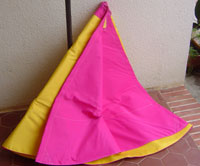 Vocabulario:The Fight
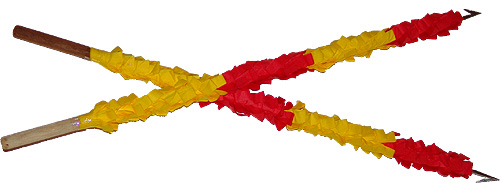 Estocada: The final thrust of the sword that kills the bull.
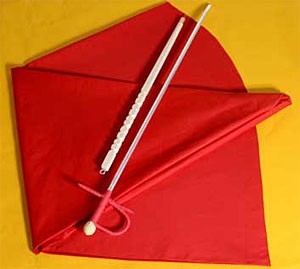 Muleta: Red cape used in the third stage of the fight.
Indulto: Rarely, a bull will be spared for a brave and valiant fight. It will be used instead to breed.
What is a Corrida de Toros?
Corrida de Toros is a highly ritualized three-staged bullfight where the matador fights a bull in a ring.
The Corrida starts with the paseillo, where everyone involved is presented to the spectators in a parade-like fashion.
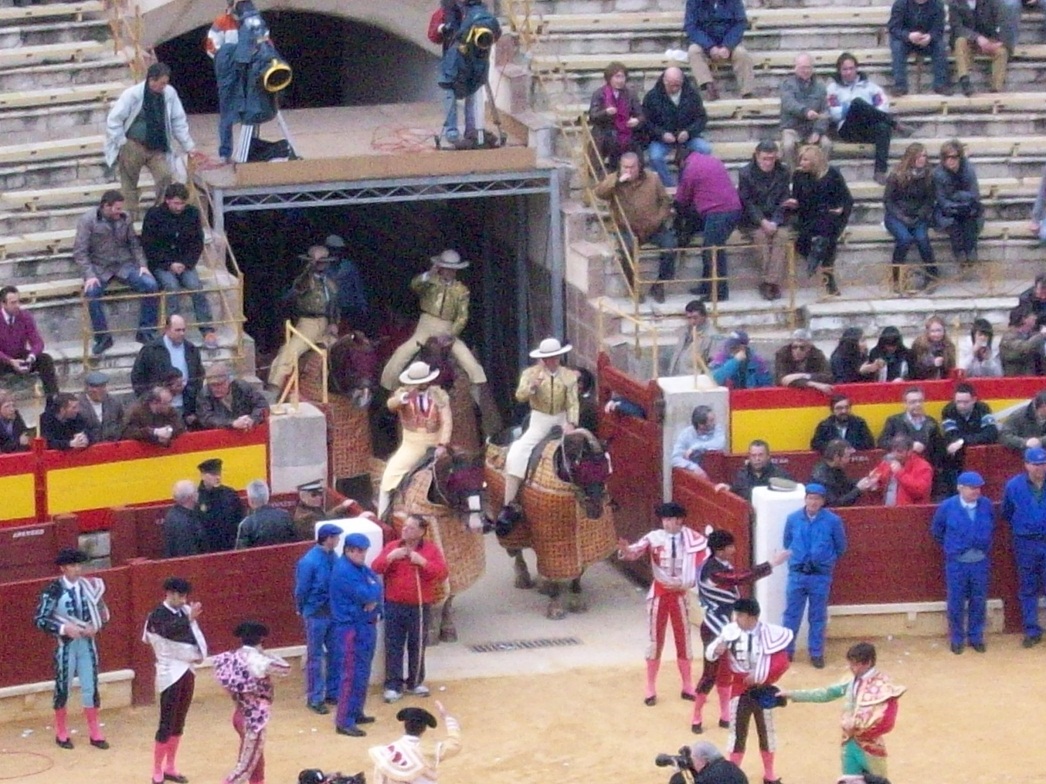 What happens in a Corrida?
Tercio de Varas (Third of Lances)- Paso Uno
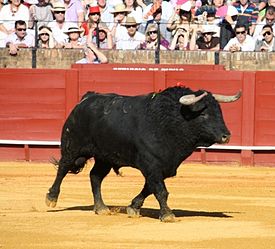 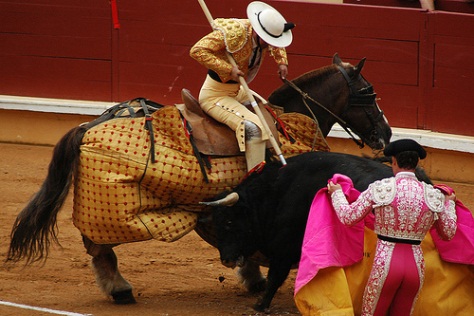 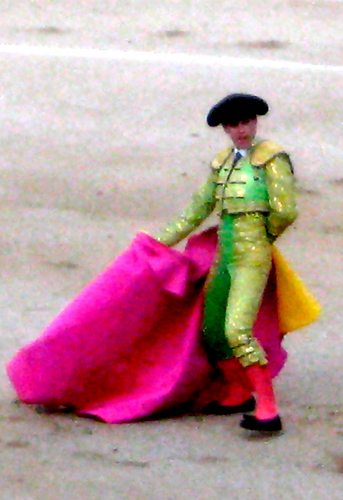 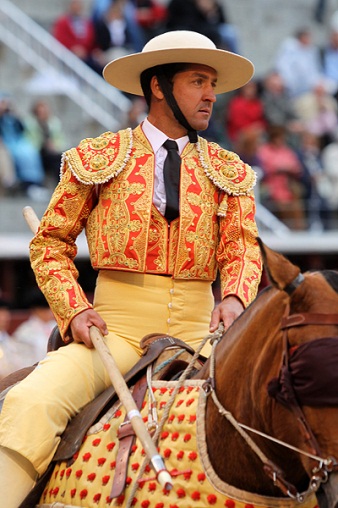 What happens in a Corrida?
Tercio de Banderillas (Third of Flags)- Paso Dos
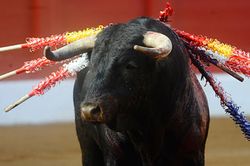 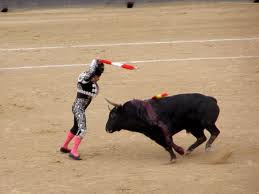 What happens in a Corrida?
Tercio de Muerte(Third of Death)- Paso Tres
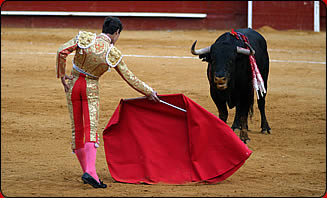 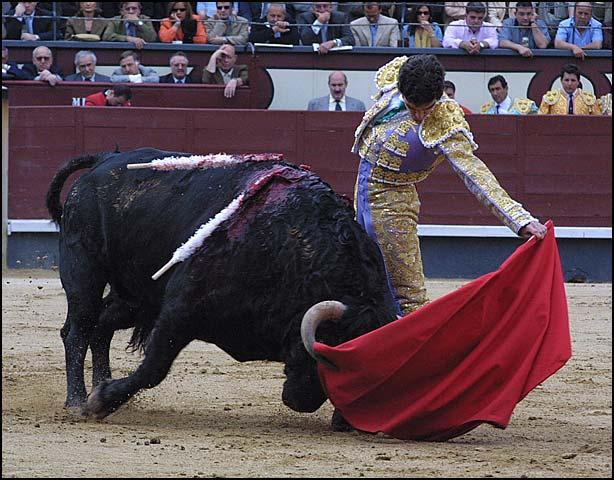 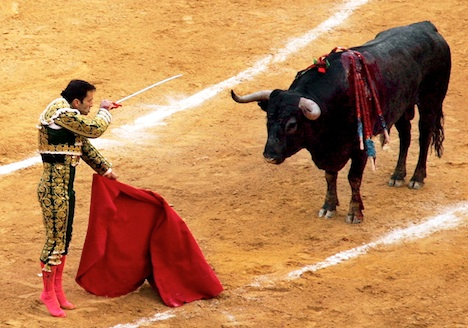 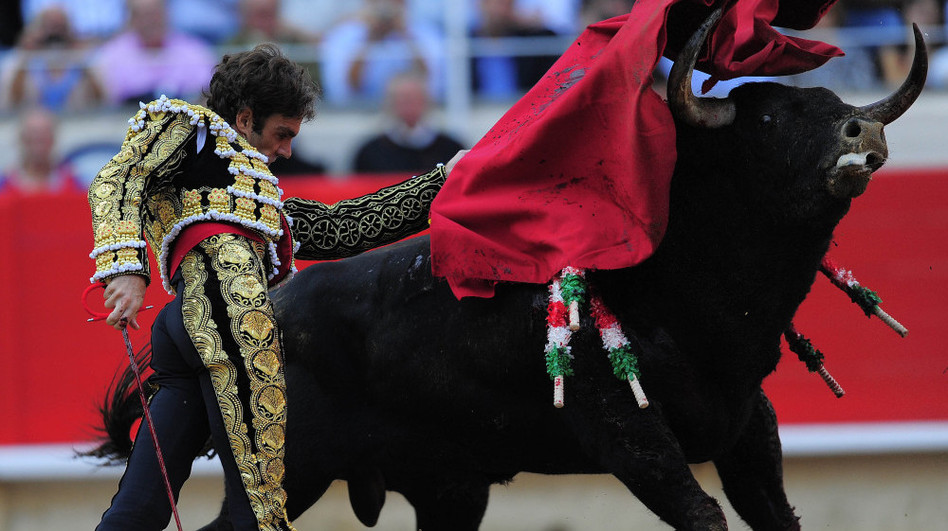 What happens after the Corrida?
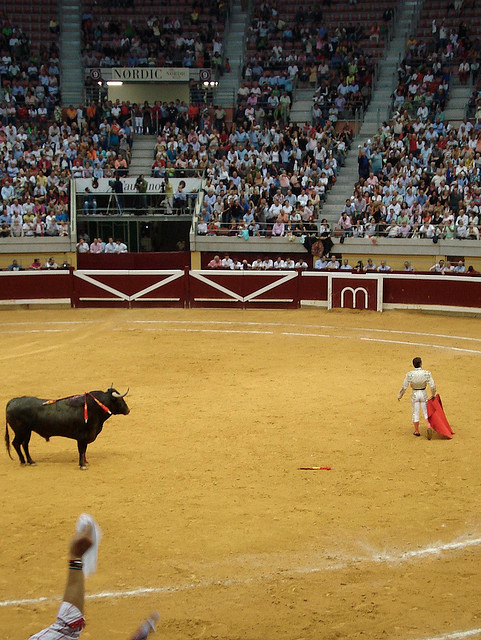 If the bull performs exceptionally well, it is presented in front of the crowd for its honor.
In some places, the bull’s meat is sold for very cheap or given to the poor.
Rarely, but sometimes, the bull is granted indulto, and is spared death, by the crowd waving white handkerchiefs. That bull may never fight again due to its experience.
Isn’t the Corrida dangerous?
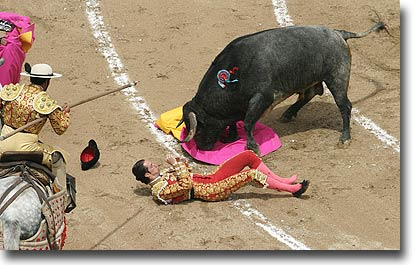 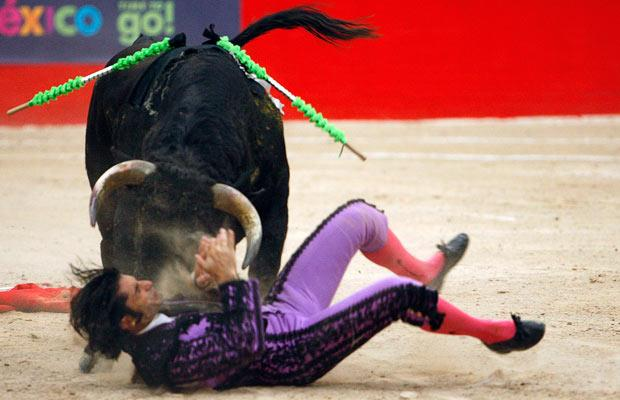 Bullfighting can be dangerous, but has become safer over the years for all participants. Horses are padded and protected, and the matador has surgical units ready in case of a goring. However, bulls are wild animals, and placing yourself in a ring with one, even with experience, is very dangerous.
What is he wearing?
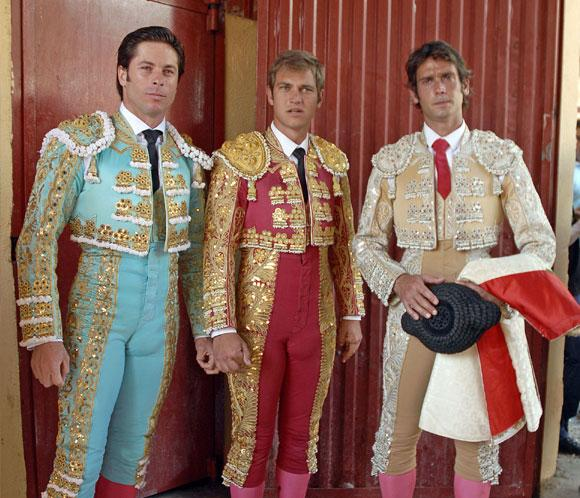 The suit that the matadores wear is called “Traje de Luces,” or “Suit of Lights.” It is very traditional.
The suit usually costs over 3.000 Euro and is decorated in gold.
Popular colors are red, green, black, blue, and white. Yellow is never worn, as it is seen as bad luck. The suit is worn with a white shirt, a narrow black tie, a sash, knee-high pink socks, black ballet-like slippers, and an astrakhan, which is a two-cornered hat.
Bibliography
Being a Torero. Dir. Anastasia Romanchuka and Joshua 	Pfluger. YouTube. 	YouTube, 25 May 2011. Web. 23 	May 2013.

"Bullfighting." Bullfighting, Bullfighters, Bullrings in Andalucia, Southern 	Spain. Andalucia.com S.L., n.d. Web. 23 May 2013.

"Bullfighting Ritual." DonQuijote. Don Quijote Salamanca S.L., n.d. Web. 23 	May 2013.

"Bullfighting Vocabulary." DonQuijote. Don Quijote Salamanca S.L., n.d. 	Web. 23 May 2013.

"For a Bullfighting-free Europe." For a Bullfighting-free Europe. 	Bullfighting-Free Europe, n.d. Web. 23 May 2013.